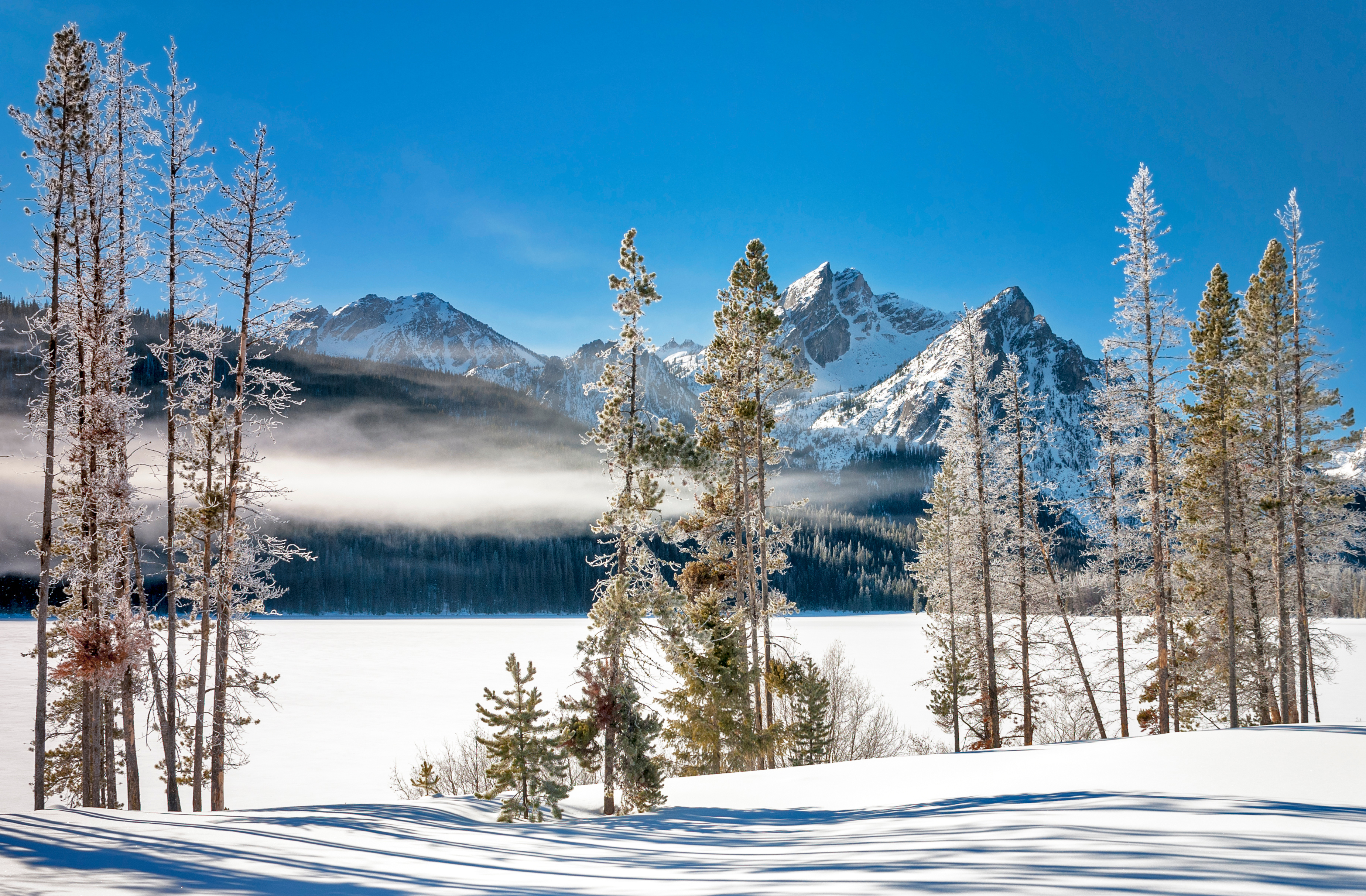 December Change Liaison Communications Toolkit
Toolkit Overview
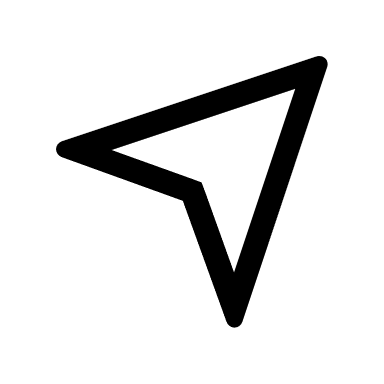 What is this communications toolkit?
This communications toolkit is a package of communications materials and resources (template emails, presentations, flyers, graphics, etc.) to help Change Liaisons communicate consistently about important topics. 
Why am I receiving this communications toolkit?
As each agency has unique communications practices and channels, you are encouraged to use the toolkit as it best fits your agency’s needs. We hope that this resource supports you in your role as a Change Liaison and helps champion Luma across the State.
How do I leverage this toolkit? 
Each item in the toolkit is accompanied with guidance on how to share messages with agency personnel. However, you know your agency best and we encourage you to customize the language provided in the tools. Also, consider how information is disseminated at your agency. Do you use Slack? Newsletters? A private website? Any channel that facilitates employee awareness of Luma is appropriate.
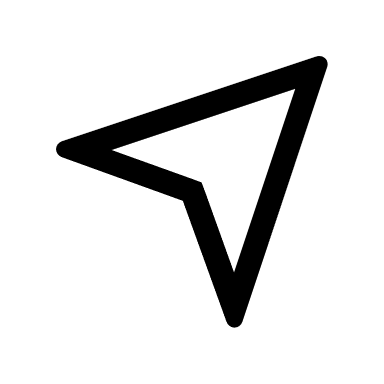 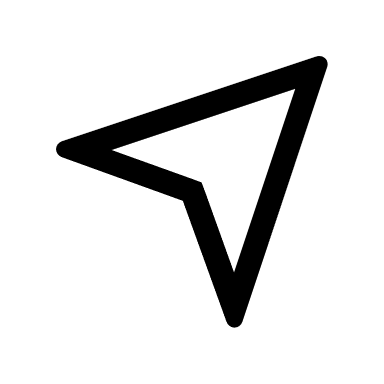 2
About Each Tool: How to Use
Each item in this toolkit is preceded by this table, which provides guidance on how to use the tool.
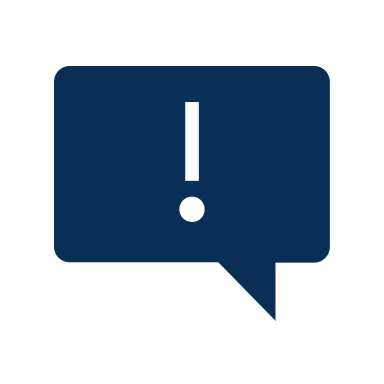 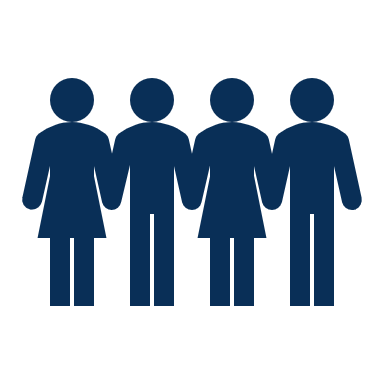 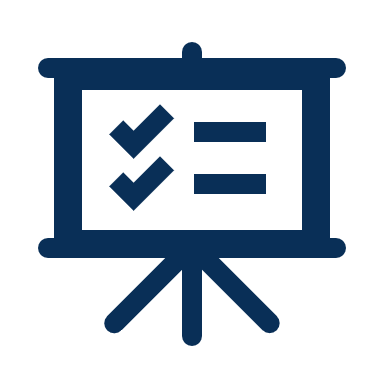 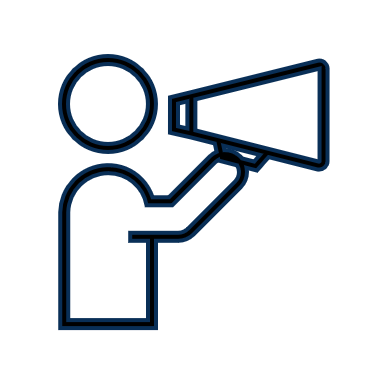 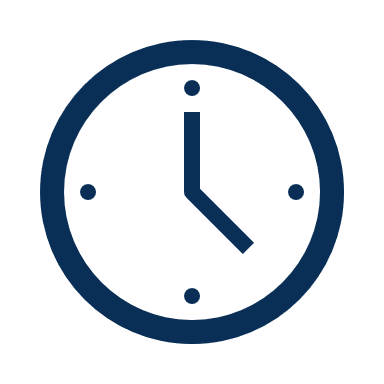 3
Toolkit Table of Contents
4
Follow-up email to Luma Agency Accelerator
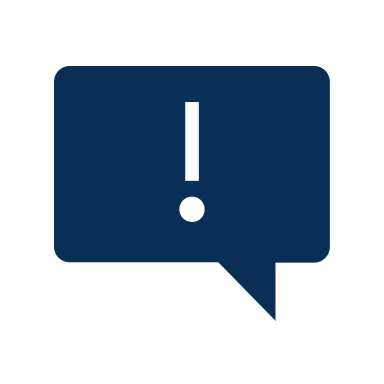 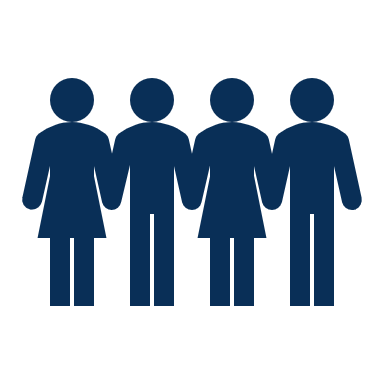 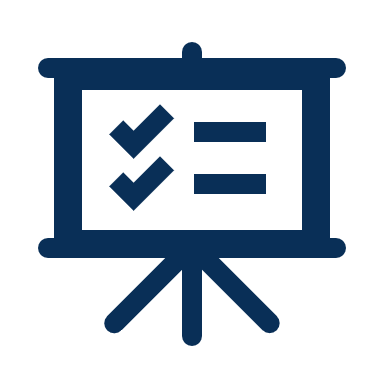 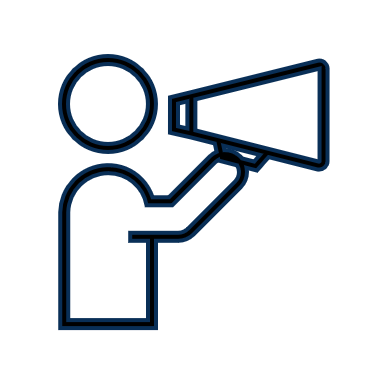 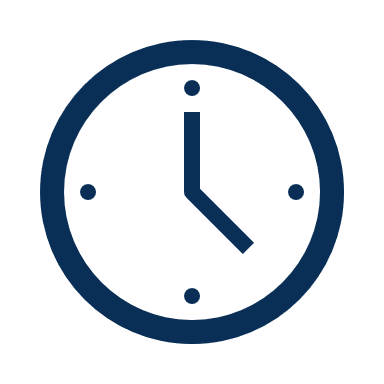 5
Tool # 1 - Follow-up email to Luma Agency Accelerator
Click here to access a document that provides draft language for a follow-up email to your agency’s Luma Agency Accelerator presentation. Coordinate with your agency leadership to send this email, incorporating any of their input.
Agency colleagues,

As a follow-up to insert date here Luma Agency Accelerator, I would like to reinforce a few important highlights. The strategic decision has been made to go live with all Luma components by July 1st in the following order:
	
May 1st, 2023: Supplier Portal Go-Live.

June 11th, 2023: Human Capital Management, Payroll, and Time modules Go-Live.

July 1st, 2023: Finance and Supply Chain Management modules Go-Live.

In reference to the comprehensive full suite approach…
EXAMPLE
6
December and January Planned Communications and Events
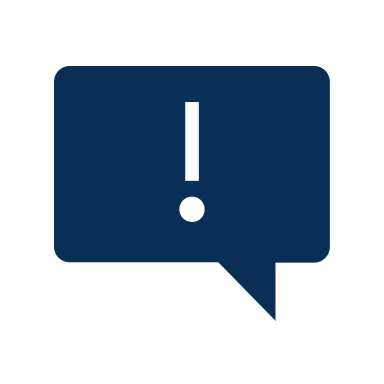 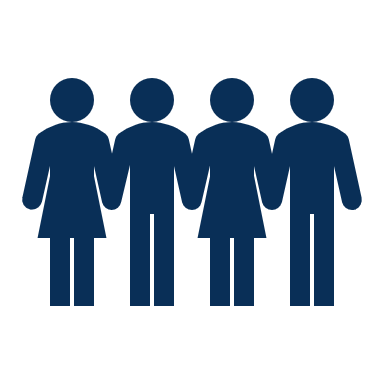 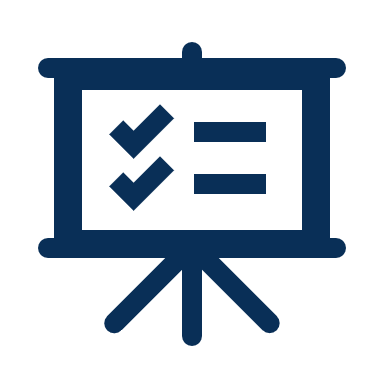 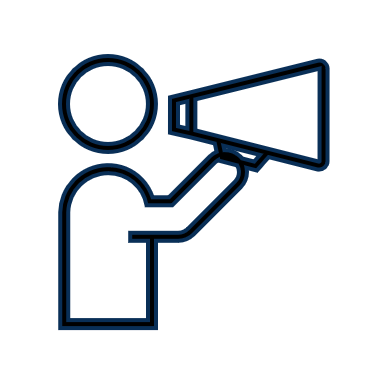 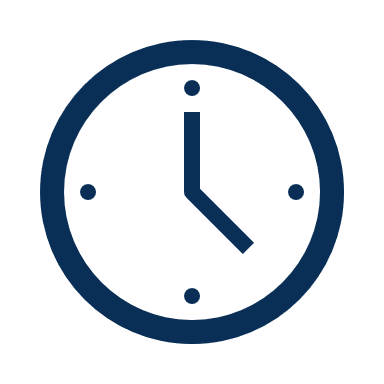 7
Reinforce Awareness: Deliver Luma Agency Accelerator by End of Dec/Early Jan
Tool # 2 – December and January Planned Communications and Events*
December 2022
January
Pcard Admin Report Request
Jan 2nd – Federal Holiday

Jan 4th – Monthly Change Liaison Meeting

Early January: Security Roles and Workflow Workbooks

Early January: Change Readiness Assessment
AR Open Conversion Request
STO Receipt Batch and Distribution Workbook
Weekly PMO Comms
Leadership Accelerator  Toolkit Sent
December Change Liaison Meeting
Change Liaison Meeting Recap & CL Comms Toolkit
Leadership Accelerator Presentation
Weekly PMO Comms
Cash Allocation Code Workbook
Weekly PMO Comms
Weekly PMO Comms
Planned Communication

Planned Event
Weekly PMO Comms
FEDERAL HOLIDAY
* Dates Subject to Change; additional communications may be released
8
Luma Module Infographics
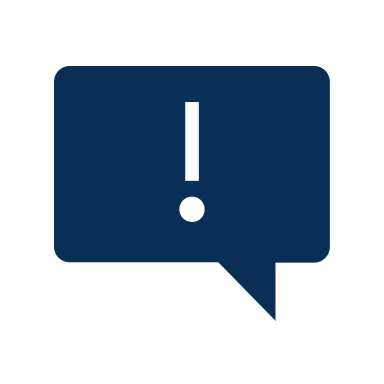 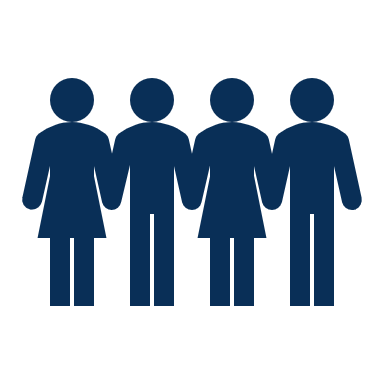 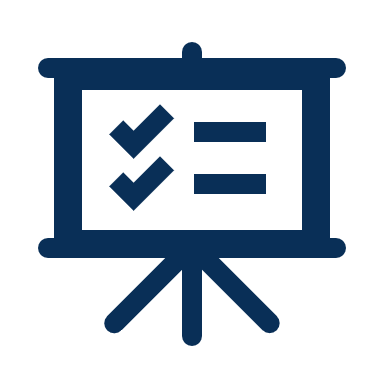 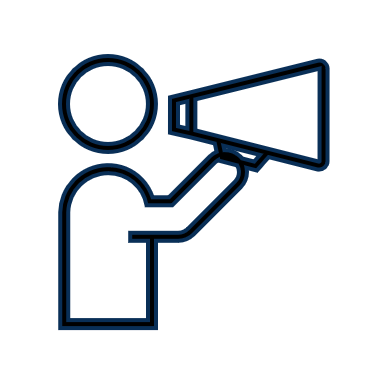 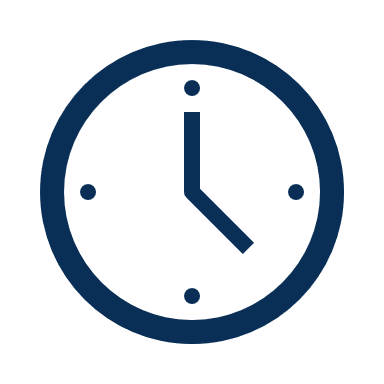 9
Tool # 3 - Luma Module Infographics
Use this link to access Luma Finance and Supply Chain Management module visuals that supplement the Leadership Accelerator toolkit with additional information on module specific change impacts.
Accounts Payable
Accounts Receivable
Asset Management
Custodial Account Management
Sourcing
Expense Management
Multi-Factor Authentication
Contract Management
Receiving
Interagency Billing
Inventory Management
Requisitioning
10
Luma Highlight Videos
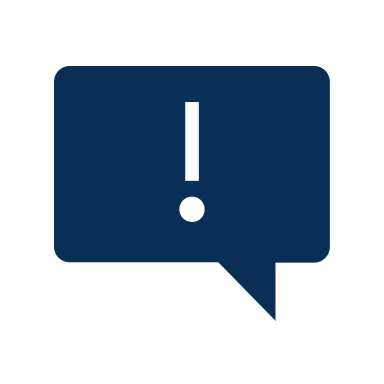 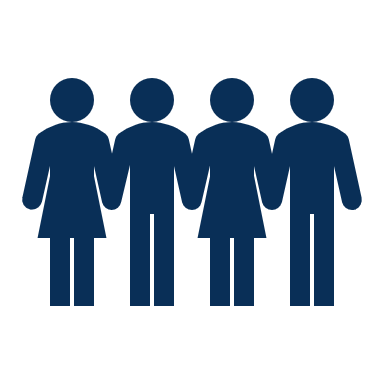 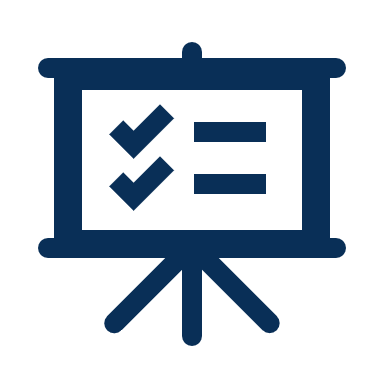 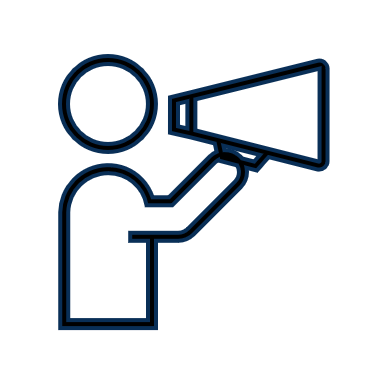 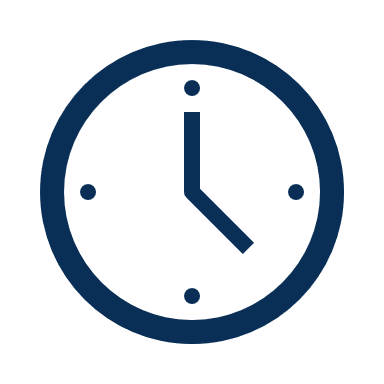 11
Tool # 4 - Luma Highlight Videos
Access Luma Highlight Videos here to show employees new Luma functionality.
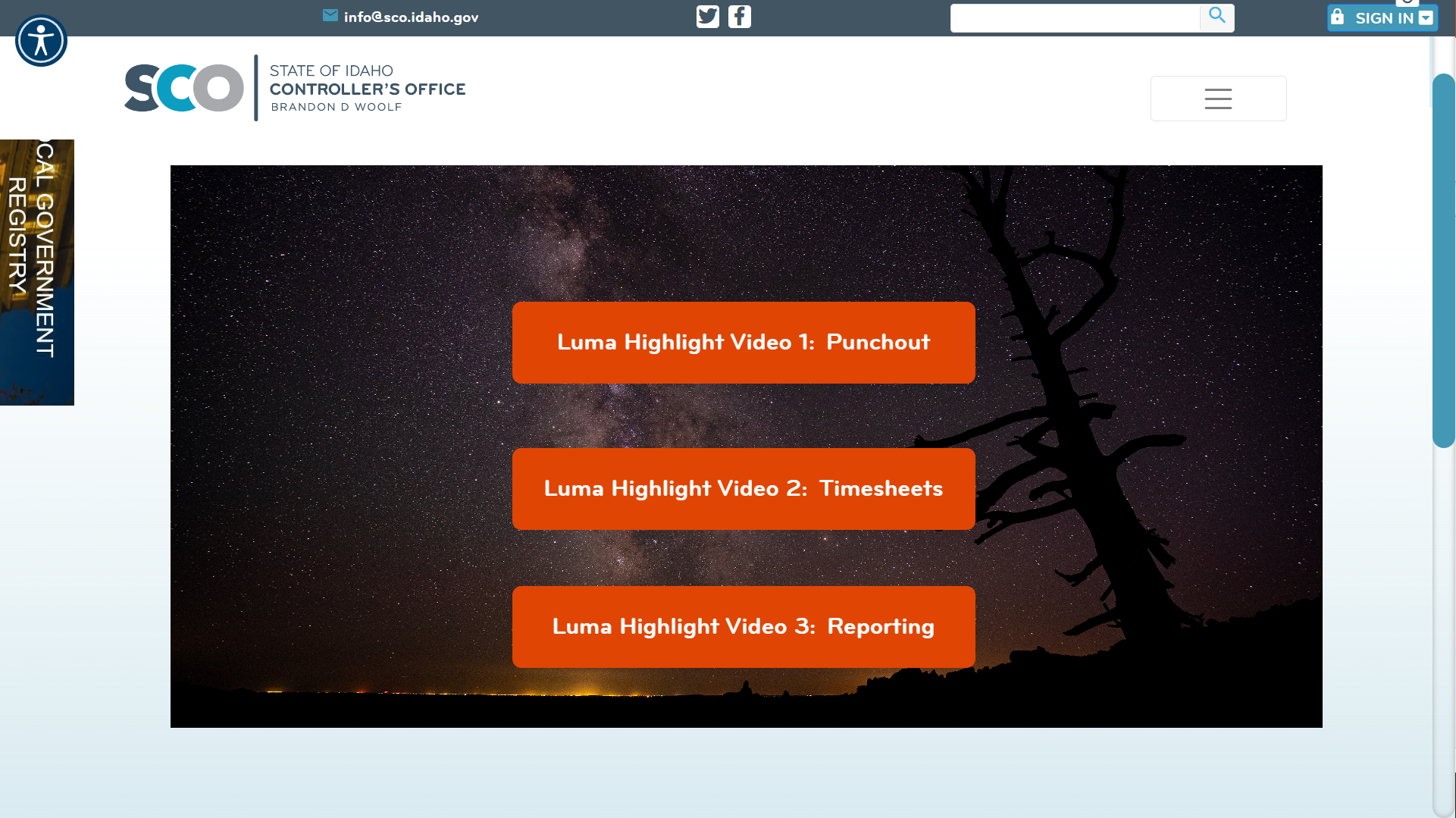 Sharing videos provides an inside view into Luma that your agency colleagues may be desiring as they continue to hear about Luma!
12
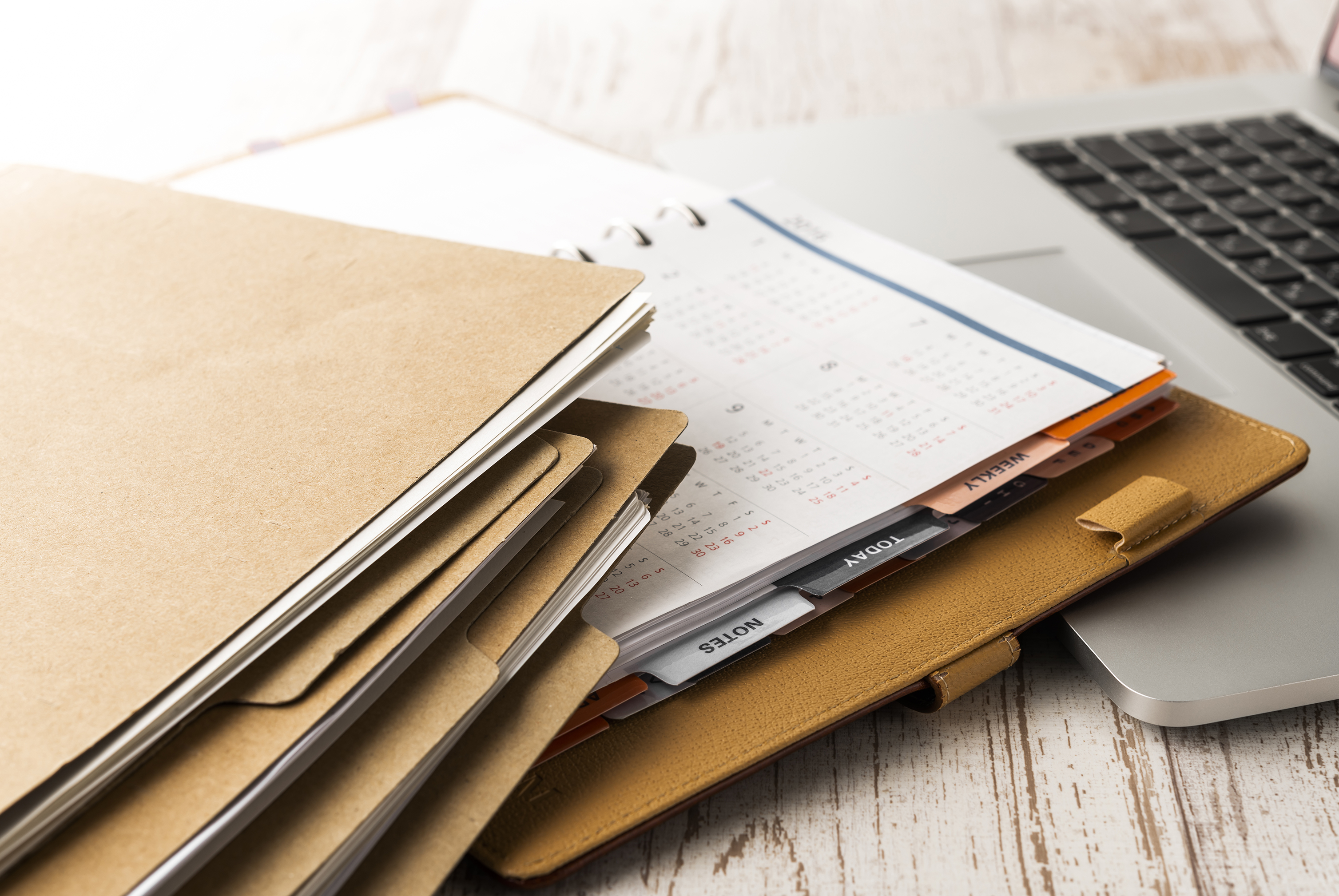 Resources
Have questions? Please contact or access the following:
Krystal Griffith
kgriffith@sco.idaho.gov
208-332-8861
Chris Lehosit
clehosit@sco.idaho.gov
208-332-8887
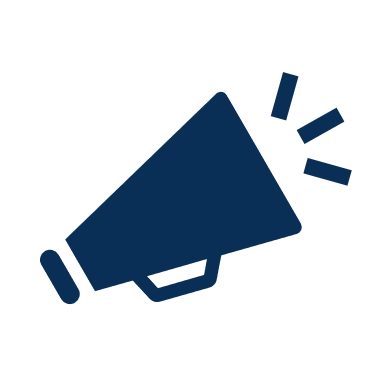 Agency Advocate – our Agency Advocates sit within the State Controller’s Office and are dedicated to a subset of agencies. They’re here to support you and your staff as we cross the finish line to Go-Live.
Elijah Stearns
estearns@sco.idaho.gov
208-332-8871
Danielle Stevens
dstevens@sco.idaho.gov
208-332-8868
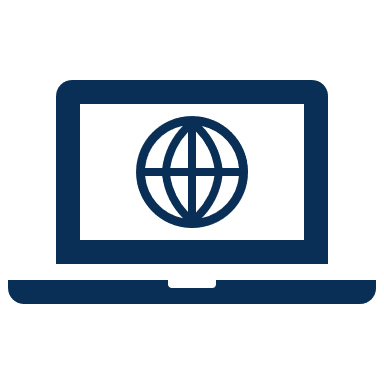 Revisit Existing Communication Channels – familiarize yourself with information already available about the Luma Project by visiting the Luma Website and the Luma YouTube Page.
13
Terminology and Acronyms
The following is a list of terminology and acronyms you will see in Luma Project communications and their meaning:
14